Sunbury Health CentreSunbury on Thames
www.sunburyhealthcentre-ppg.com
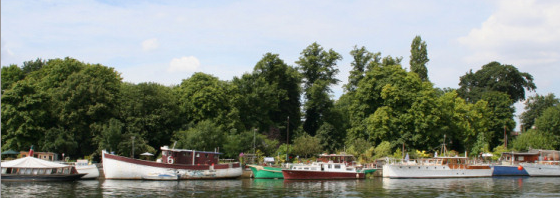 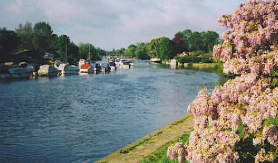 participation   support    influence    encourage    contribute    enthuse    guide     share   impact    instigate    aid    benefit    involvement
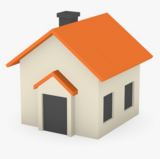 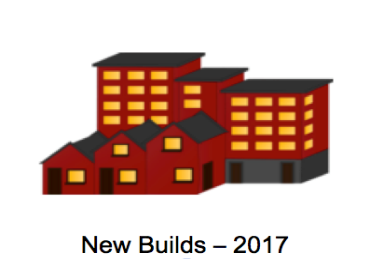 Building for 6,000 patient
Estimate 23,000 patients
19,000 patients
The Practice is ALREADY the LARGEST single premise Practice 
in Britain!
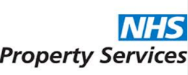 Building owned and Maintained by NHS Property Services
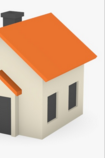 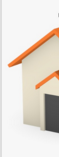 GPs
Foundation Doctor
Practice Nurses
Phlebotomists
Admin Staff
Receptionists
Health Care Assistant
Podiatry
District and School Nurses
Health Visitors
Dressing Clinics
Speech/Language Therapy
Family Planning
55% rented by 
Virgin Care
45% rented by 
Sunbury Health Centre
86% undersized for the Practice
Resources stretched …
Not enough telephone lines
Not enough space
Difficulty in making appointments
Queues into the building
Cramped and poor conditions
Unwell patients outside in the poor weather
Dependencies
Strengths
The PPG
The Patients
The Patients
Objectives for the Practice
PREMISES
Extend the premises    …   …          NHSE, NHSP, Council, PPG
Move to new premises …	…	NHSE, NHSP, Council, PPG
Upgrade what there is  …	…	PPG
Objectives for the PPG
PATIENTS
Increase the Patients’ Group Core Group
Inform and involve the patients – Public Meetings
SMS: Pre-appointment confirmations to reduce DNAs
          Messaging for the hard of hearing
Overhauling the ‘loop’ hearing system
Create PPG Website
Produce quarterly Newsletters
Improve the internal aesthetics of the premises
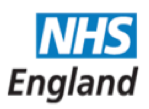 Barrier No.1	…	…	…	…	…
Quote: NHS England - January 2015
     
     Patients across England are set to benefit from a £250m investment in GP
     premises every year for the next four years.
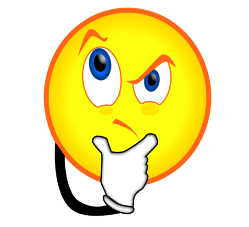 Excuses since 2013 on  Five  separate Applications

Lack of funding

Awaiting publication of NHS Premises Directive

Renaming the funding streams 

Requiring 2 additional re-submissions for funds
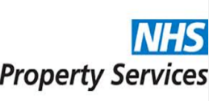 Barrier No. 2	…	…	…	…	…
Quote:  NHS Property Services 

“One of our roles is to help our customers find the right properties for their
  healthcare needs.”
September 2015
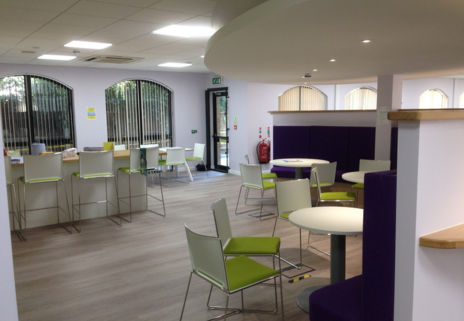 NHS Properties stepped in to help the North West Surrey CCG to relocate from the  offices it had outgrown.
The relocation package included securing funding of £700,000 from NHSE for the fit-out, furniture and IT.
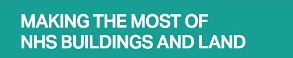 http://www.property.nhs.uk/adding-value-improving-the-working-environment-for-commissioners-in-surrey/
‘The Queues of Shame’  -   The Daily Mail and The Guardian
14 and 23 December 2014
Sick and elderly patients queue from 7am at overcrowded Health Centre just to book an appointment.
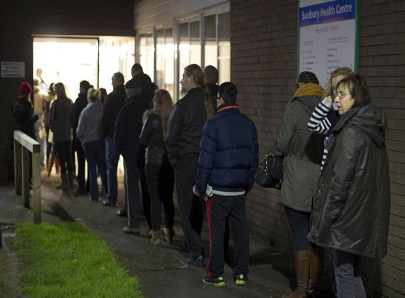 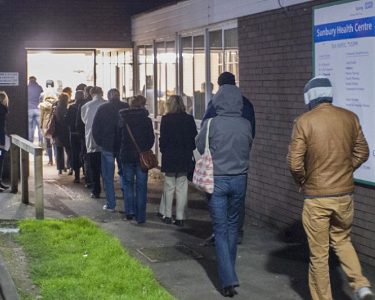 “The facility we’ve got simply isn’t equipped to deal with the demand.”
Kwasi Kwarteng   - The local Conservative MP
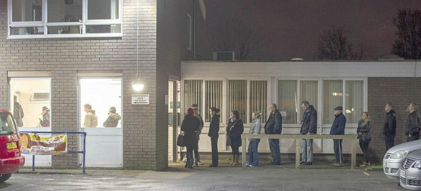 ‘This is one of the worst buildings that we have seen!’
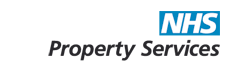 What has been achieved by the Practice …
4 x more Telephone Lines
On Line Bookings
Electronic
Repeat Prescriptions
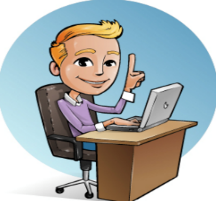 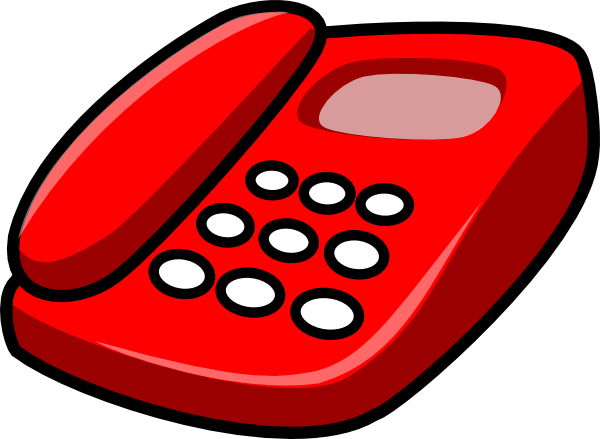 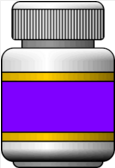 26 New Computers
More Doctors/Nurses
More Staff…
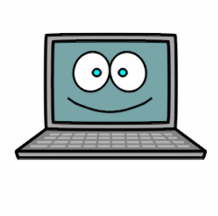 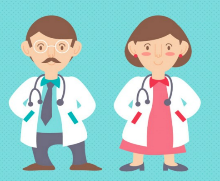 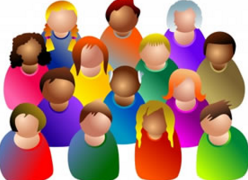 What has been achieved by the Practice and the PPG …
Noticeboards cleaned-up
PPG Website + Newsletters
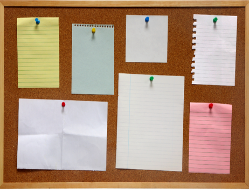 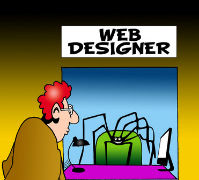 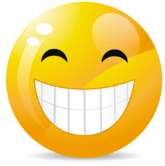 More space
PPG Grant
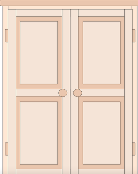 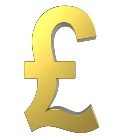 7,000
What has been achieved by the Practice and the PPG …
New PPG Members
Patients’ Surveys
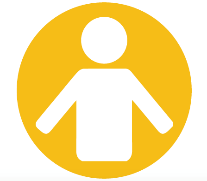 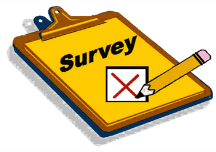 Staff Away Day
Meetings with … 
CCG – Councillor – MP - NHS Property Services … and the Patients
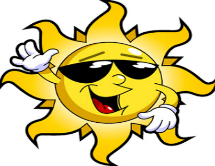 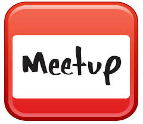 What has nearly been achieved … but is now looking wobbly
Improvement Grant 
For remodelling Reception ?

66% provisionally available
but NHSE appointing a surveyor for 
re-assessment
Portacabins

Now subject to an additional proposal submission to NHSE detailing justification
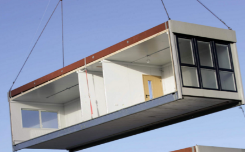 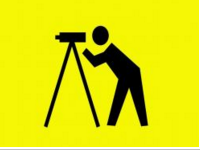 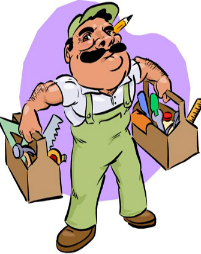 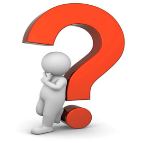 Where did we get to?
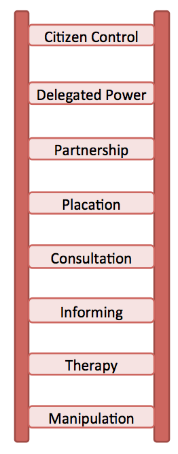 Power
The ability or capacity to act or do something effectively ...
Influence
To change the behaviour or thinking …
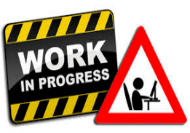 You don’t have to see the whole staircase in order to take the first step …
                                                                                                   Martin Luther King
The Six Steps of Sunbury …
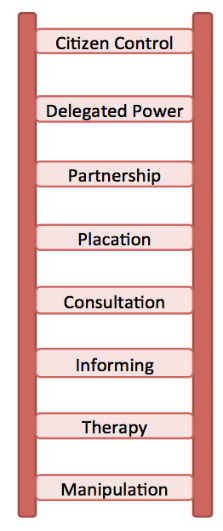 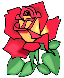 Ovation             The sweet smell of success!
Realisation                           New premises
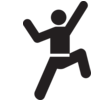 Expectation                      NHSE and NHS Property Service
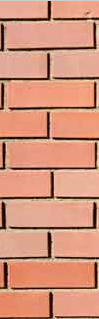 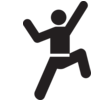 Participation       Launch PPG … teamwork, newsletters + meetings
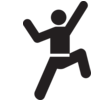 Resolution                Set up a PPG … set goals, plans, policies and website
Desperation                             Patients  … concerns, dissatisfaction and frustrations
                                                          Staff … frustrations leading to an unhappy workplace
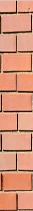